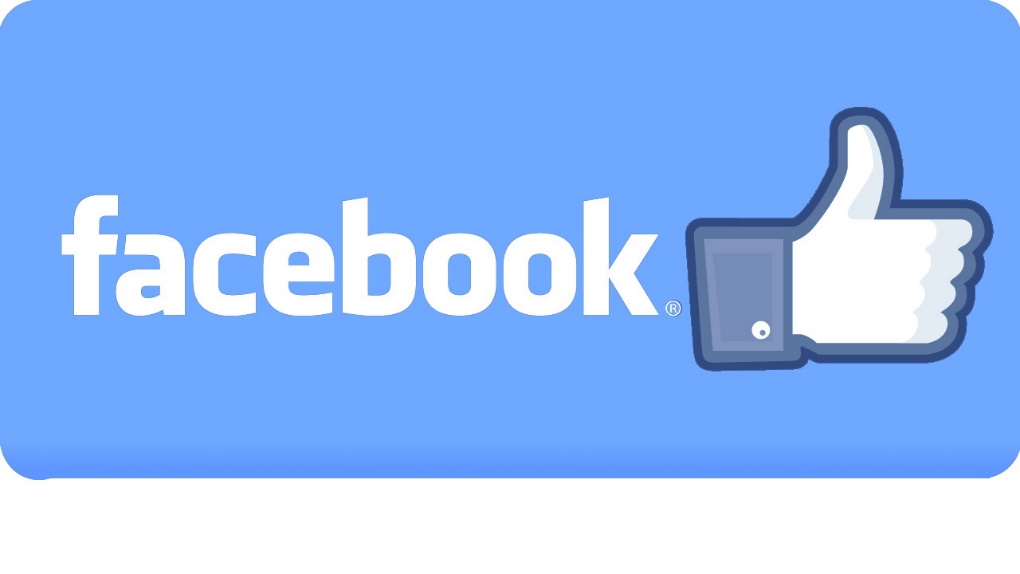 Faculty of Business & Law – Students seeking Placement
Join our group for –

Latest jobs
Top tips
Events
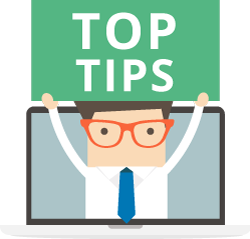 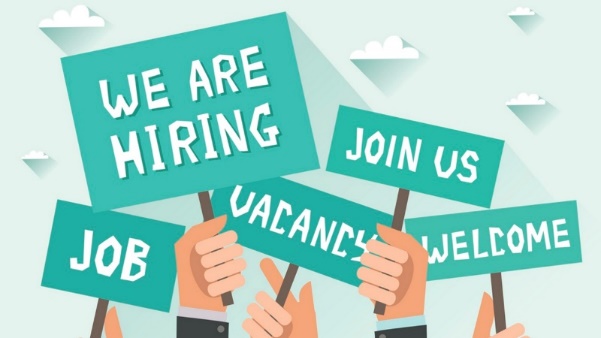 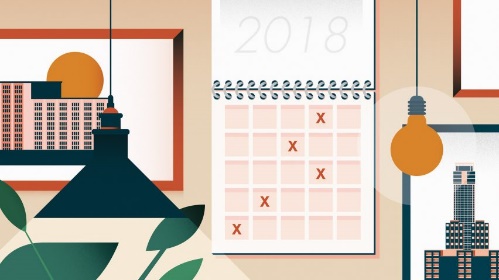 Business and Employment Law
Lecture 10 –  WB 12th March 2018
Protected Characteristics – Equality Act 2010
Reminder – Direct Discrimination
Direct Discrimination s13 – A treats B less favourably because of  PC
Except in relation to Age – cannot justify DD
However – may be able to use the defence of occupational requirement ie  because of personal service I had to appoint a woman because she had to work in the ladies changing room/I had to appoint a Chinese worker for authenticity reasons I needed someone from that national origin to work in my Chinese restaurant
Reminder – Indirect Discrimination
S19 the employer applies a PCP which appears neutral (nothing to do with the individual’s PC) but it disadvantages a group as it is related to their PC ie cannot wear any head covering to work – most could comply but certain religious groups could not as it is related to their PC
Can be justified
The justification must be a PMALA – Bilka Kaufhaus
Reminder – Harassment
S26 Any unwanted intimidating, hostile, demeaning activity related to a PC
S109 – Employer will also be liable unless he can demonstrate that he has done everything possible to prevent/deal with it – reasonable steps defence (s109(4))
Reminder - Victimisation
Do not confuse Victimisation with Harassment
S27 Equality Act  defines a ‘protected act’ and states victimisation occurs in relation to 
Giving evidence or information
Making an allegation
Doing anything for the purposes of, or in connection with, the Act. With regard to bringing a claim.
Anyone giving false information or making false allegations will not be protected.
Reminder – Victimisation
Not a stand alone form of discrimination
If I make a complaint to my manager that I have been discriminated against because of my sex and then I find that I have not received the increase in pay I was expecting, I may have been victimised because I have claimed discrimination
Protected Characteristics
S4 identifies 9 protected characteristics
Age (s5)
Disability (s6)
Gender reassignment (s7)
Marriage and civil partnership (s8)
Pregnancy and maternity (s18)
Race (s9)
Religion or belief (s10)
Sex (s11)
Sexual Orientation (s12)
Age Discrimination
The only PC where the less favourable treatment (s13) maybe justified – s13(2))
Usually using LIFO in redundancy situations would be discriminatory however it can be justified – see pages 71-2 of notes
Disability Discrimination
S6
Definition of Disability

S6(1) A person (P) has a disability if:-
 
(a) P has a physical or mental impairment, and

( b) the impairment has a substantial and long-term adverse effect of P’s ability to carry out normal day to day activities.
Progressive Illnesses
See EqAct 2010 Schedule 1 Part 1 s6 para 8(1)

Protection begins at point where ability to  carry out  day to day activities becomes impaired – note the term ‘likely’ ‘more probable than not’. Clear medical model relying on information from claimant and doctor.
Progressive Illnesses
Some progressive illness -  are deemed to be disabled from the point of diagnosis

Some Cancers, MS, HIV  - prevents discrimination in early stages of illness
Past Disabilities
s6(4) EqAct 10 extends the Act’s coverage to include those who have been disabled in the past – particularly important for:
	disabilities which carry a stigma – mental illness
	previous addictions which caused a disability - 	liver disease 	from alcoholism
	previous physiological illness which caused a 	disability - depression
Scope of Protection
A disabled person is protected from:
s13 – Direct Discrimination
s19 - Indirect Discrimination
It is intended that definition of direct is sufficiently wide to cover discrimination by association – see EBR Attridge Law v Coleman [2010]
s15 Discrimination arising from Disability
s20 Duty to make reasonable adjustments
s15 EqAct 2010 Discrimination arising from Disability
Section 15(1)  - unfavourable treatment
A person discriminates against a disabled person if  
	(a) A treats B unfavourably because of something arising in consequence of B’s disability, and

	(b)  cannot show that the treatment is a proportionate means of  achieving a legitimate aim

See Farmiloe v Lane Group plc [2004]
s20 Duty to make reasonable adjustments
Section places specific duty  – duty has three elements:
A provision criterion or practice puts  disabled person at a substantial disadvantage …. See Archibald v Fife Council [2004]
Reasonable steps must be taken to ensure that a disabled person is not disadvantaged because of a physical feature …. Operational needs etc will be taken into account
 Reasonable steps must be taken to provide auxiliary aids ….  See Kenny v Hampshire Constabulary [1999]
Gender Reassignment s7 EqAct 2010
SDA 1975 had no provision for protection for anyone in relation to gender reassignment
Following P v S & Cornwall CC [1996] Regs SI1999/1102 were inserted into the Act. 
 Was S2(a) SDA less  favourable treatment on the grounds that A is about to undergo has undergone or is undergoing gender reassignment surgery. 
Now a separate PC under the Act
Gender Recognition Act 2004
Transsexuals given right to apply for a gender recognition certificate which allowed them to receive a new birth certificate once they had lived in their acquired gender for two years.

See Goodwin v UK [2002] – Breach of Article 8 ECHR
Gender Reassignment – current legislation
s7 (1) EqAct removes the requirement for a process undertaken with medical supervision.

Gender Recognition Act 2004 removes the right to discriminate in relation to acquired gender 
 
Right to ‘marry’ resolved by the Marriage (Same Sex Couples) Act 2013
Marriage and Civil Partnership (s8)
In relation to the protected characteristic of Marriage and Civil Partnership s8 has omitted any protection for:

‘common law’ wife/husband - n0 such legal entity 
Or 
divorced or widowed

?Equality  - ECHR/Charter of Fundamental Rights?
Pregnancy and Maternity s18
Because it relates only to women, this characteristic has its own protection – that is a woman is protected from being treated unfavourably during the period of her pregnancy and maternity – including any time she is on maternity leave.
If a woman is sick during this period – no action can be taken by the employer
Discrimination and Pregnancy
Pregnancy and Maternity s18

Treated as sex discrimination

Single protection  which protects the woman from being treated unfavourably during a defined maternity period or arising from the pregnancy.

See s18 unfavourable treatment because of ….as opposed to less favourable treatments because of …
Definition of Race s9
These headings are the same as those  used under the Race Relations Act 1976

Colour – See Redfearn v Serco
Race – See Seide v Gillette Industries 
Nationality - evidenced by Passport
National Origins – See Northern Joint Police Board v Power
Ethnic Origins – this is the problematic area
Ethnic Origin – What is an ethnic minority group?
We continue to use the approach in Mandla v Dowell Lee & anor [1983]
2 essential conditions – if a question requires you to consider whether the claimant form part of an ethnic minority group, you must ask does the person form part of a group with :
A long shared history
A cultural tradition of its own
See R (on the application of E) v JFS Governing Body v Office of the Schools Adjudicator. UKSC 2009
Religion or Belief
Previously only able to claim discrimination on the ground of religion if claim could be framed within
   Ethnic Minority  status – subset of Race (RRA 1976)

Mandla v Dowell Lee [1983]
Which Religions are Protected?
Courts will determine whether a particular religion falls within s10 using Article 9 ECHR case law

“Religion must have a clear structure and belief system”

Most religions would be protected – eg Christianity, Islam, Sikh, Judaism
Philosophical Belief
Must be genuinely held
Belief not opinion
Attain a certain level of seriousness and cohesion
Be worthy of respect in a democratic society
Belief in a particular political party not protected but ideology would be – eg communism
See Grainger plc  v Nicholson [2010]
Sexual Orientation s12 EqAct 2010
Protects
Persons of the same sex

Persons of the opposite sex

Persons of the same sex and of the opposite sex
Sexual Orientation
Often conflicts with religion
See:
Ladele v London Borough of Islington EAT [2009]

McFarlane v Relate Avon [2010]
Aiding Unlawful Acts
S112 of the Equality Act 2010 

If a person knowingly aids another to do an unlawful act he will be treated as if he has committed the act himself
Hallam v Cheltenham Borough Council [2001]
Burden of Proof
Provision contained in s136 EqAct 2010 – applies to any proceedings relating to a contravention of the Act.
If the primary facts of the case  indicate that some form of discrimination may have taken place:- 

Burden of Proof shifts to the employer to establish that discrimination did not take place.

Guidelines set out in Igen Ltd v Wong [2005]
To be able to defeat a claim the employer must be able to demonstrate:-
Not discrimination 
Direct discrimination but he had an OR
Indirect discrimination – he can justify it by demonstrating a PMALA